Los Angeles Foster Caregiver Information Session
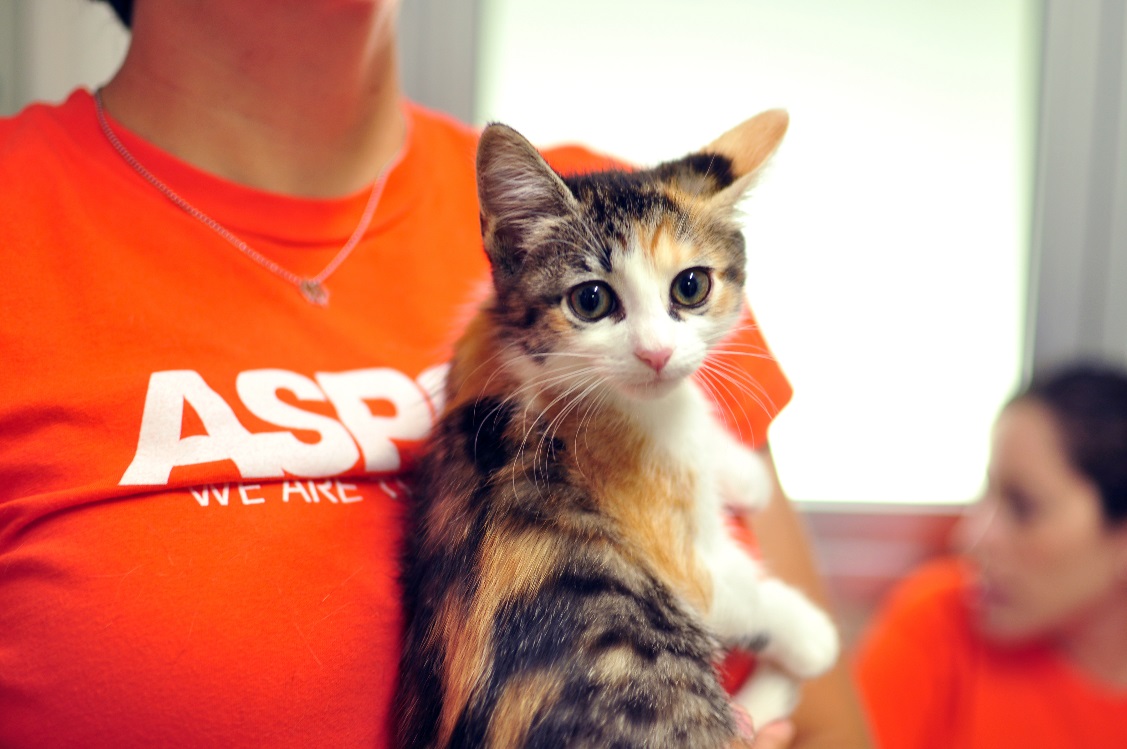 The ASPCA was founded in 1866 as the first animal welfare organization in the western hemisphere.


Our mission is to provide effective means for the prevention of cruelty to animals throughout the United States.
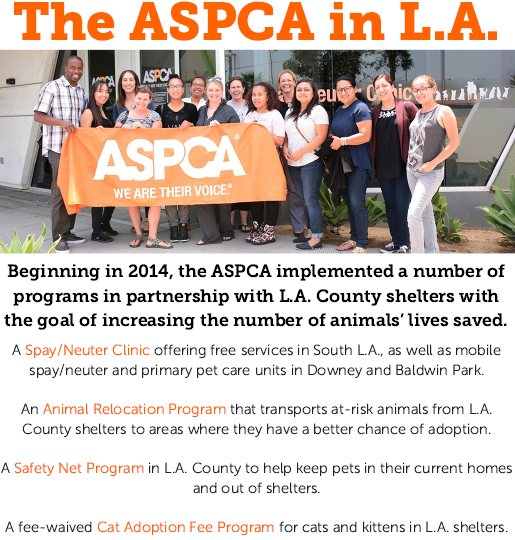 The ASPCA Los Angeles Foster Care Program
Helping animals that are at risk of entering the shelter, or not leaving the shelter with a positive outcome

young kittens not yet ready for adoption
young kittens who are susceptible to catching disease in the shelter or need socialization
juvenile and adult cats who need help finding a home
juvenile and adult cats recovering from illness
Where Our Kittens and Cats Come From
Baldwin Park Animal Care Center
More than 2,000 felines saved!
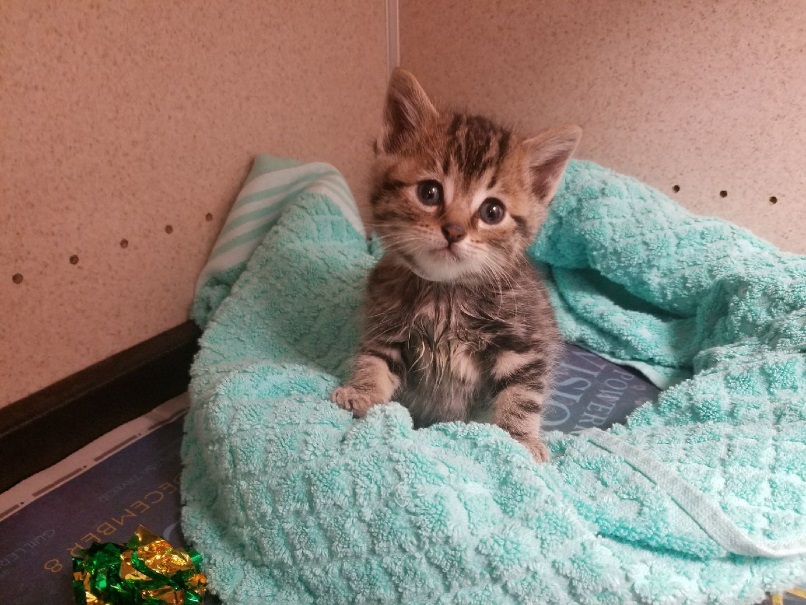 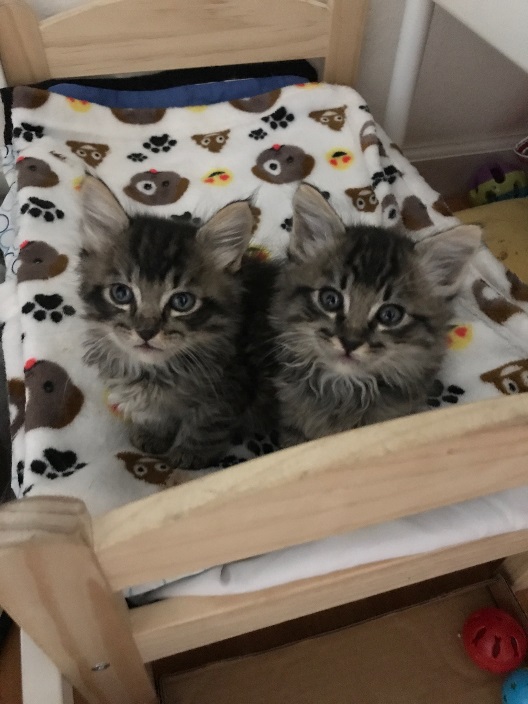 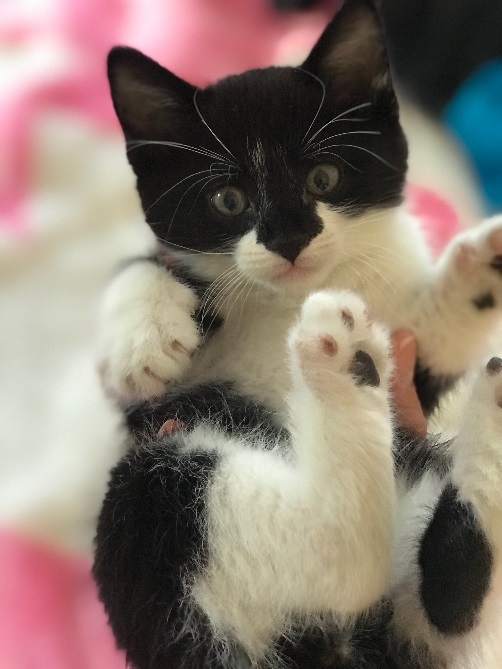 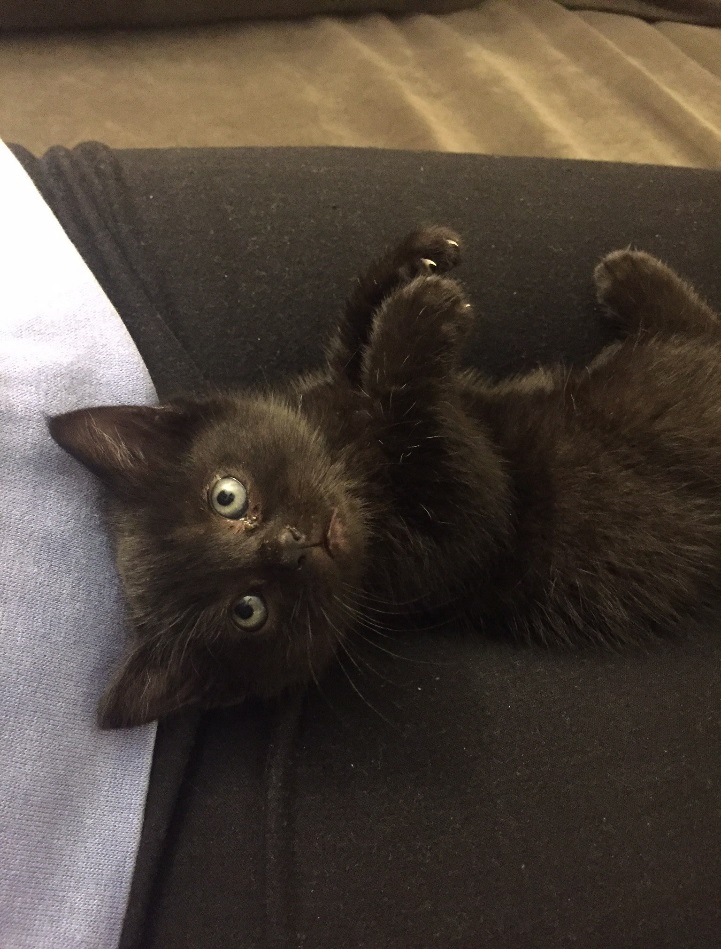 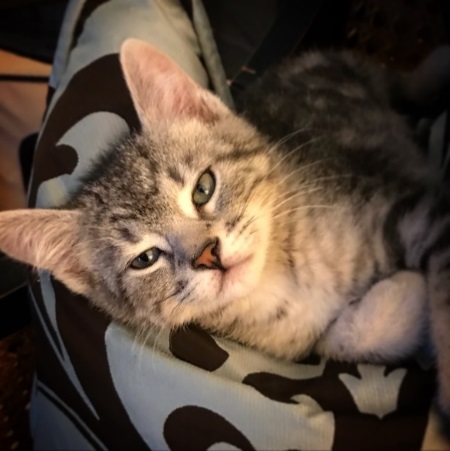 What does the ASPCA provide for fosters?
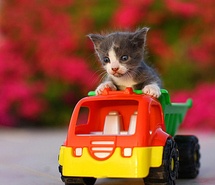 All Medical Care
 Food
 Supplies
 Support
 Cat and Kitten Delivery
What does a foster caregiver provide?
TLC
Safety
Medical/Behavioral observation and care
Socialization
Recheck appointments every 2-3 weeks
Taking kittens to our veterinary clinics for illness and emergency care
Are You Ready to Foster?
Agreement within the household  

Prepare & “pet-proof” your home
Isolation room
remove hazards
block hiding spots

Attachment 
Be prepared to get attached. You may 
want to adopt your foster pet but the goal is to say goodbye.
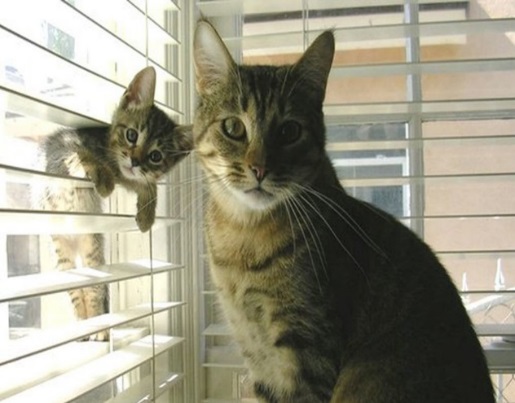 Are Your Pet and Human Household Residents Ready?
Can you separate/confine your foster pet?
Resident pets should be in good health and up-to-date on vaccinations. Consult your veterinarian.

Is anyone living in the home immune compromised, pregnant, very young or elderly?
Consult a physician 

Please note: the ASPCA does not 
provide medical care for resident pets
or their owners
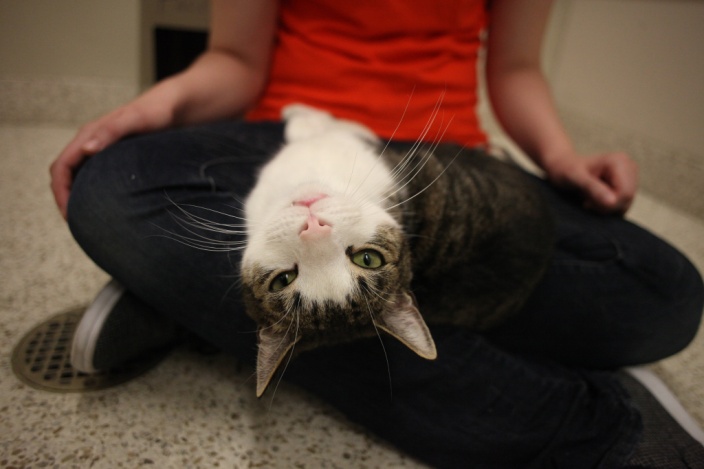 The ASPCA Prepares Foster Animals For Their Stay With You
Screening and care for common conditions:
Upper respiratory infections (URI)
Parasites
Ringworm
FeLV/FIV

Vaccinations, dewormer and flea treatment are provided if kittens are old enough

Many conditions may benefit from Foster Care!
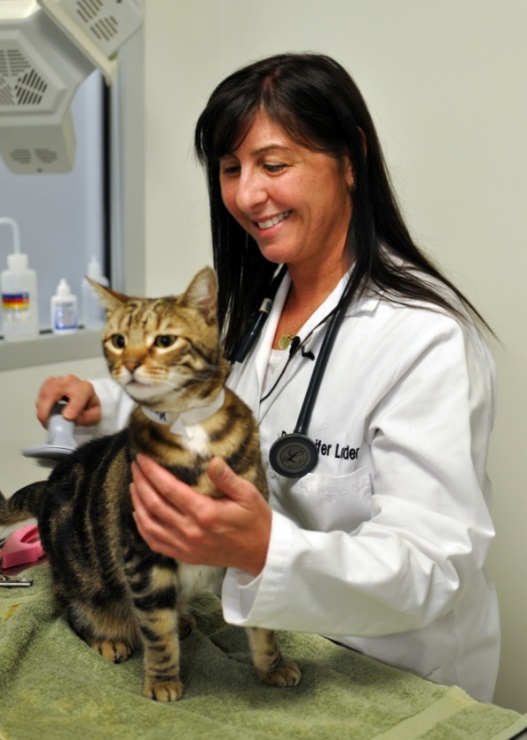 Please Be Advised!
Even with thorough veterinary screening, some contagious conditions, such as ringworm and certain parasites, may not be detected prior to the start of a foster period.  The ASPCA cannot guarantee the health of any foster animals.
On-Deck Fosters
As an ASPCA Foster Caregiver you will submit a survey each time you are ready to take on foster kittens or a foster cat

On this survey you designate how many kittens you feel comfortable fostering and what dates you are available

You can also let us know what kind of diseases you are willing to treat in your home

This means you’re up next and you can expect to get your fosters very soon! We will contact you when the next kittens or cats are ready and to schedule transportation that day.
Supplies We Give You
The ASPCA will provide the following supplies that are appropriate for the age of your foster. These supplies will need to be disinfected and returned at the end of your foster period.
Disposable litter boxes and litter (non-clumping only for kittens)
Playpen (if applicable)
2 cardboard carriers
Wet and dry life-stage appropriate food
Proviable (digestive aid)
Ponazuril (dewormer) for kittens
Important foster paperwork
Scale for kittens
Any necessary medications
Email XXXXXXX when you need more supplies to be delivered to you!
Supplies You Provide
Provided by the Foster Volunteer:
Scratchpads and other toys (use FREE items!; carpeted or wooden scratching posts should not be used)
Bedding (towels, blankets, cat beds): ensure all bedding is washable and kept clean and dry at all times
Food and water bowls
Soap/detergent for cleaning (don’t use products ending in –sol)
Bleach for disinfecting
Quarantine Period and the Isolation Room
An initial quarantine period in your home is highly encouraged for 2 weeks in an isolation room such as a spare bathroom or bedroom.

Isolation room should be:
Easy to disinfect
Warm
Quiet
Spare bathroom or laundry room is ideal!
Block all hiding spots and remove dangers like cords
You might even want to have specific “cat room” clothing

If you are not able to provide a room to meet these qualifications, we will give you a playpen for the fosters to stay in during their quarantine
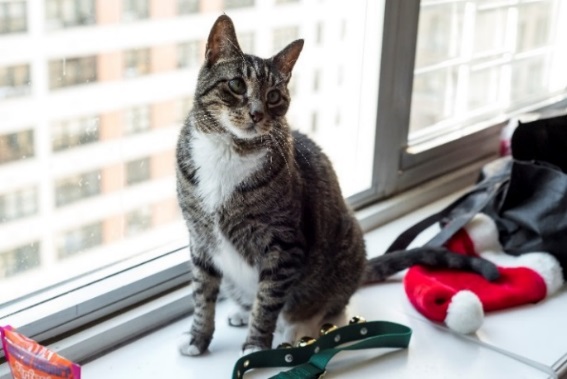 How to Set-Up Your Fosters’ Home
Litter box (clean often!)
Dishes with dry food and water (24/7 access)
Newspaper as kennel bottom in litter/food area 
Cardboard carrier on its side as hiding spot/bed
Separate sleeping area, litter area and feeding area as best as possible
Clean entire space often, especially if there is illness
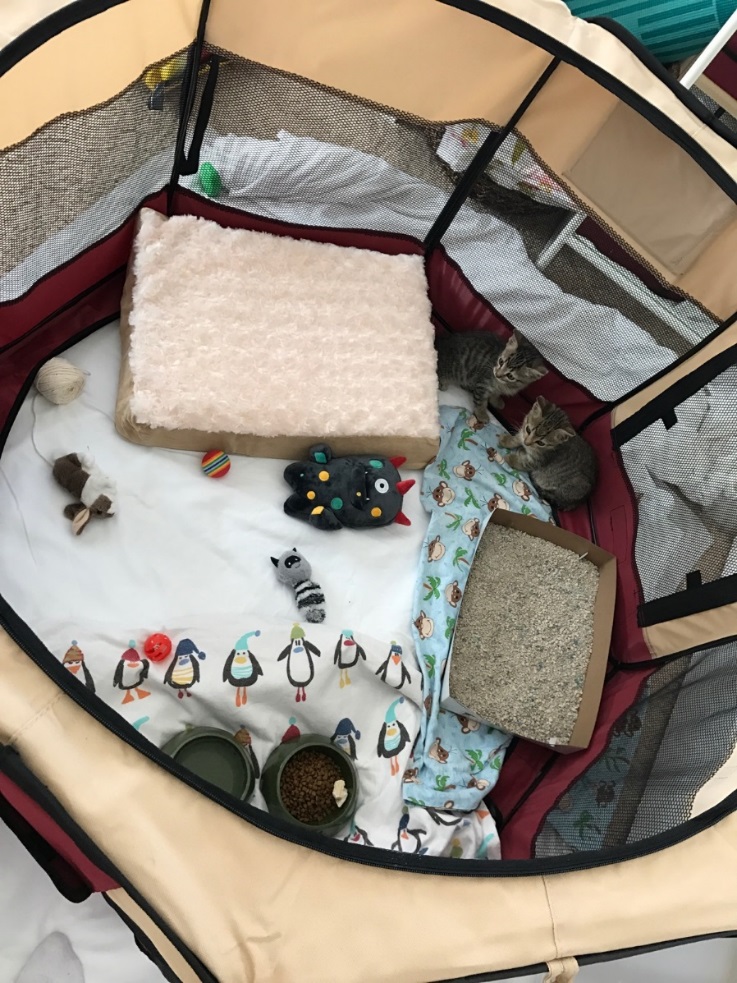 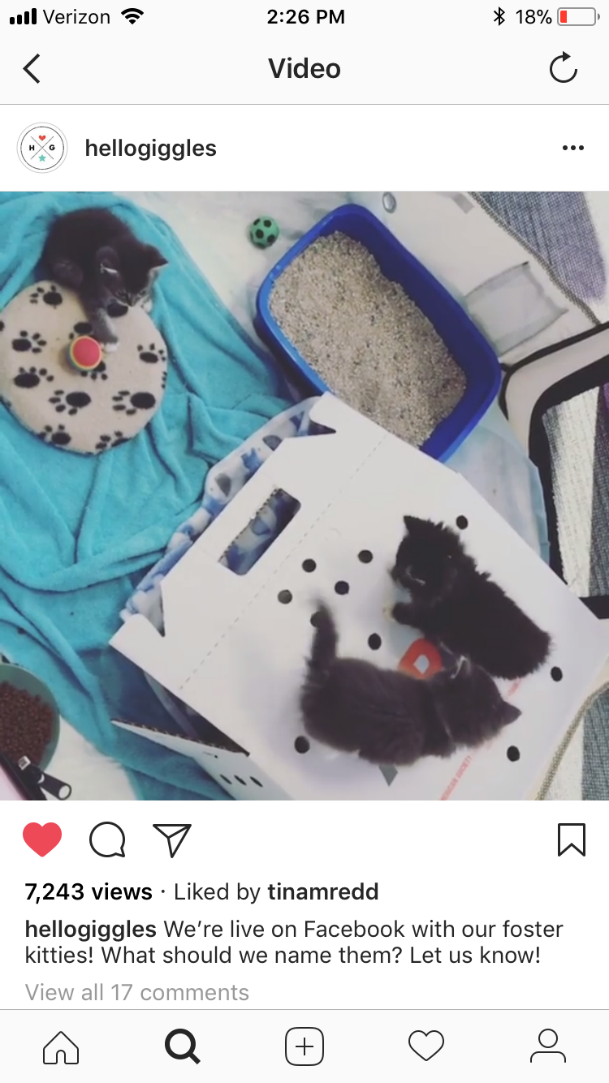 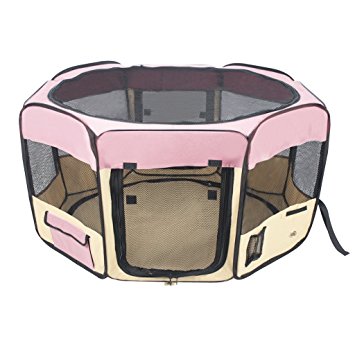 How Are They Doing?
Health Monitoring Sheet is provided in your Foster Guide
You should keep a daily log of some/all of the following:

Appetite (eating and drinking normally)
Urinating and defecating normally
Behavior notes
Loss of hair
Vomiting
Sneezing 
Discharge from eyes


Gram scales to weigh kittens provided
For orphan kittens, 3 days of weight loss or of no weight gain = red flag
We want our babies to be chunky  Goal is 2lbs!
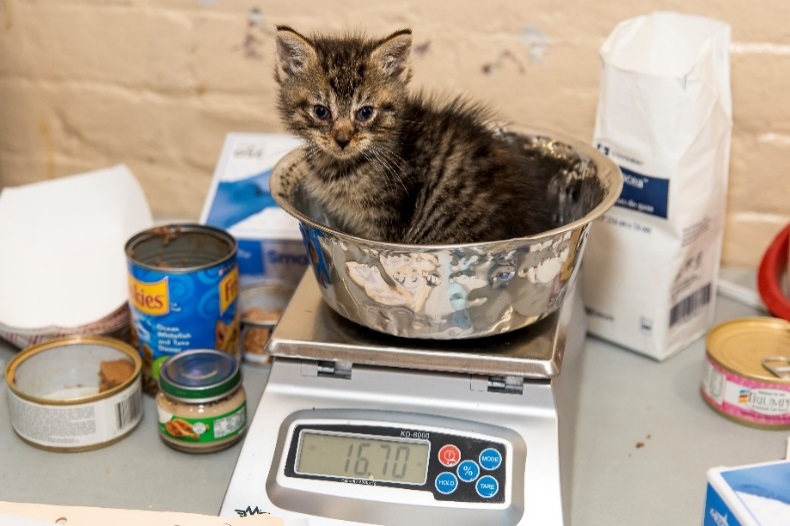 Basic Care Guidelines
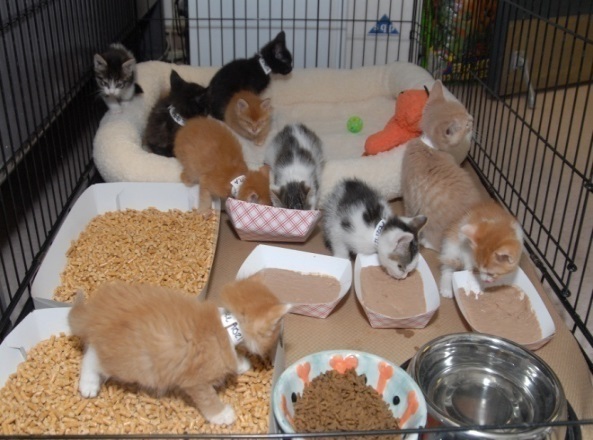 Transitioning Kittens (3-5 weeks)
Start with gruel (wet food mixed with water)
Hand feeding, flat serving plates and warming the food are all helpful tactics
Bottle/syringe feeding might still be necessary
Leave dry food and water out
Leave litter box out

Eating on their own Kittens (4+ weeks)
Leave dry food and water out
Wet food 3x daily
Gaining weight (aiming for 2 lbs)
Lots of socialization!
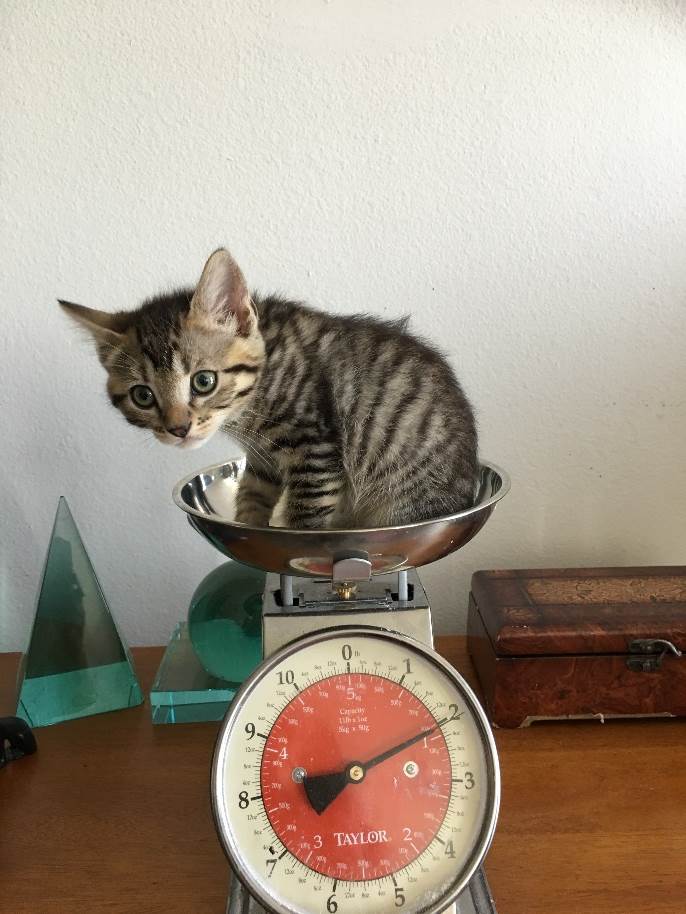 [Speaker Notes: Remove after 2 hours if they don’t eat wet food]
Moms with KittensBasic Care Guidelines
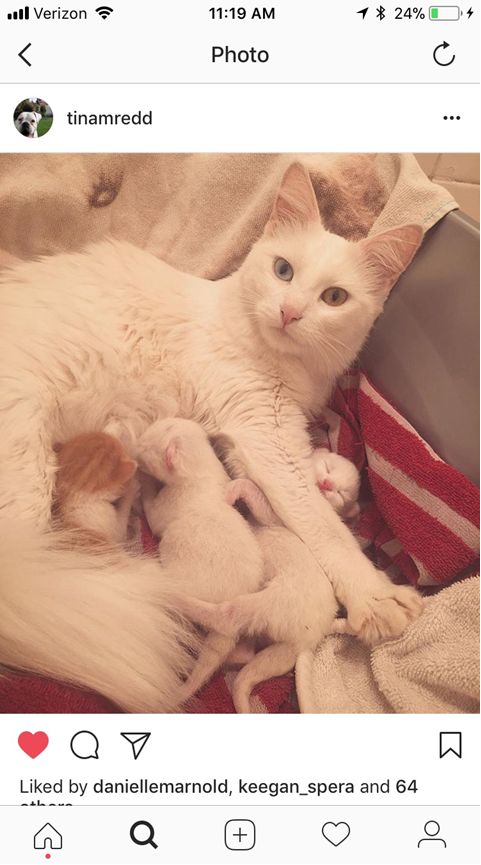 Experience caring for neonates for the youngest newborns
Bottle feeding experience may be required depending on kittens ages in case supplemental feedings are needed
Mom should always have access to lots of wet/dry food and water
Monitor mom: 
Behavior: is she taking care of babies? 
Babies shouldn’t cry for too long
Mom should groom them 
Eating/drinking habits
Litter box habits (watch out for diarrhea)
Irritated mammary glands
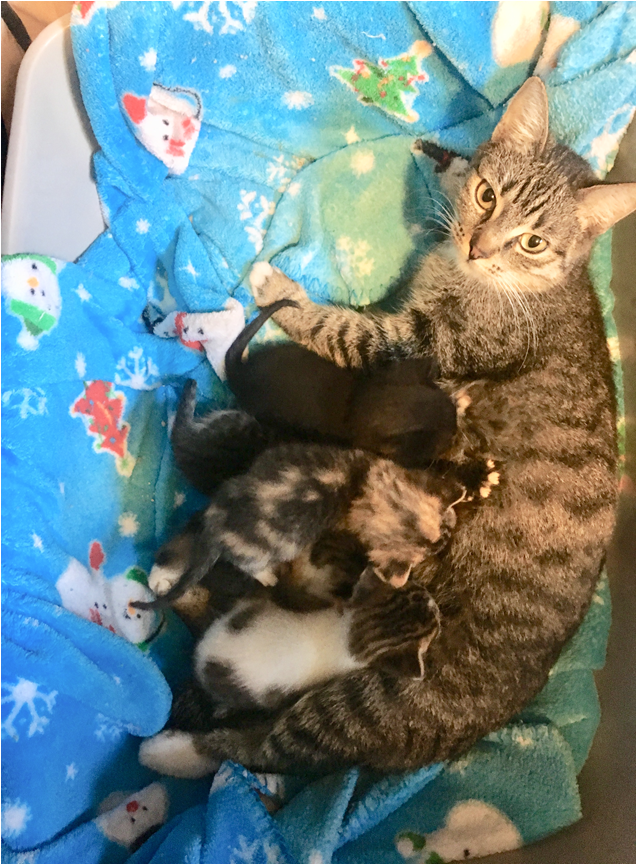 More on Moms with Kittens
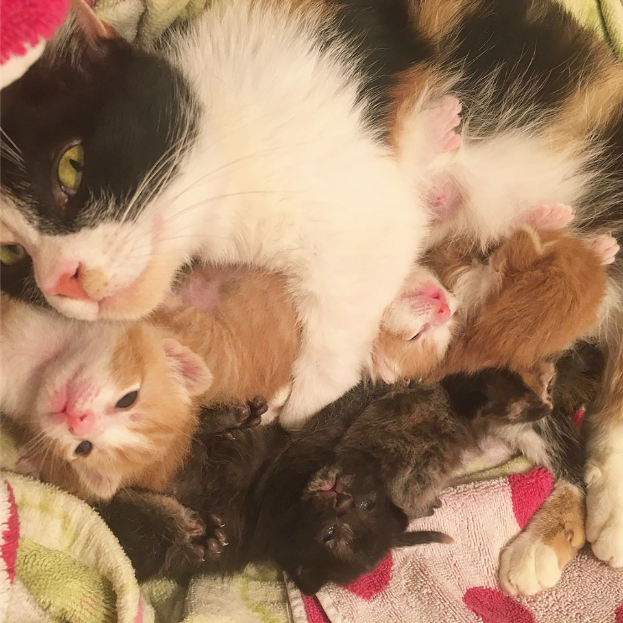 Weigh babies every single day
They should gain 1/2 oz per day
Goal is 2 lbs!
Keep all babies in the nest for 3 weeks 
Ensure kittens don’t separate from the rest (this is a problem!)
“Runt” needs more 1-on-1 time with mom
Minimal handling during first 2 weeks
Supplies: 
Nesting box
Snuggle safe heating disc
Bottles/syringes and KMR
Larger litter box for mom 
Plastic carrier
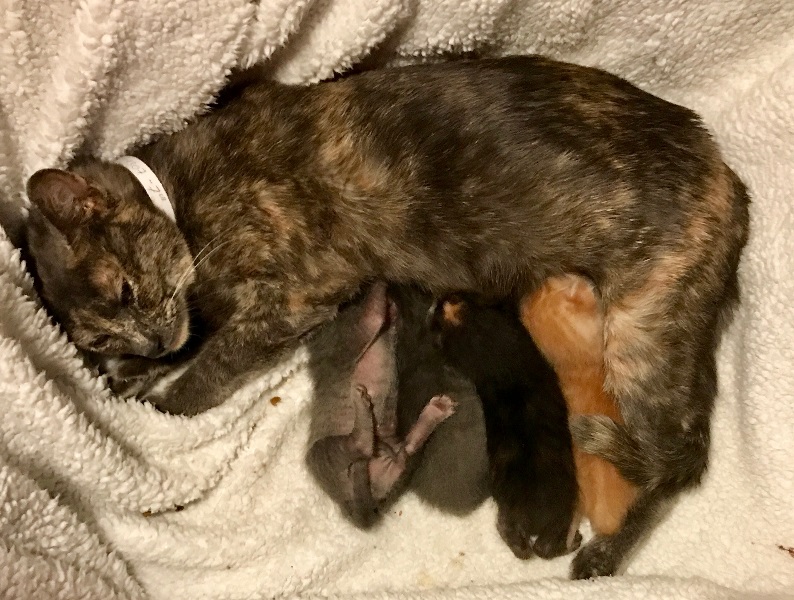 Basic Care Guidelines
Juvenile and Adult Cats (6 months +)
Plastic carrier loaner
Isolation period (can use playpen)
Feed wet food 1-2x a day
Leave water and dry food out 24/7
Lots of socialization!
Observe behavior
Larger litter boxes
Medical care as needed
URI (most common)
1 vaccination booster
Spay/Neuter surgery ASAP
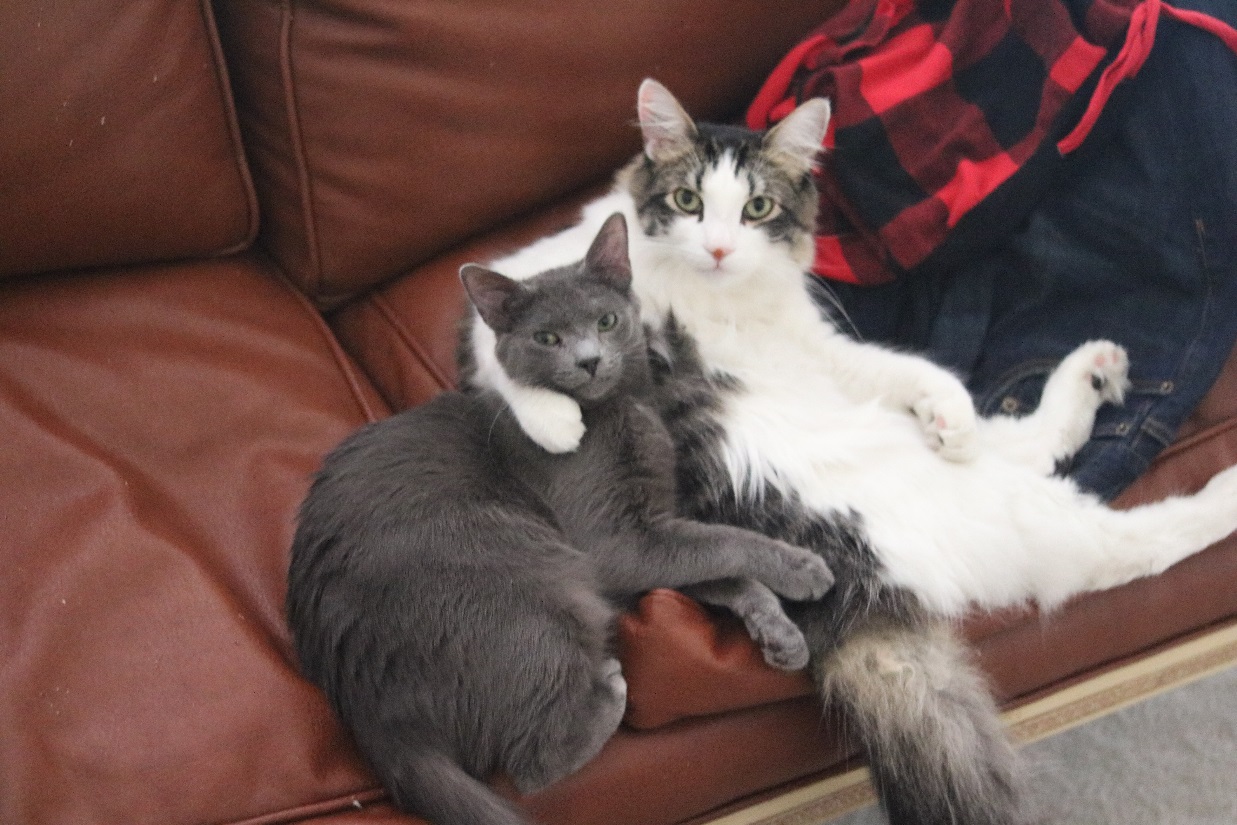 Mortality Rates in Kittens and Difficult Decisions
Mortality rate in kittens up to 12 weeks old: 15-40%
Even if you do everything perfectly, you might still lose a kitten 
Fading Kitten Syndrome can leave us with no “Why?”
We take the decision to euthanize any animal very seriously and we will never euthanize due to lack of space or time
We pursue all reasonable efforts to save an animal but there may be cases when an animal requires medical treatment that goes beyond our ability to humanely provide
Kittens who spend time nursing from their mother are generally in better health
Kitten Kindergarten(Critical socialization between 2-7 weeks old)
Young kittens are often under socialized
Multiple short socialization sessions (3-5 minutes) on a daily basis are best
Keep them confined in a quiet room for the first few days
Helps you observe eating and bathroom habits
Helps them adjust to the new environment
Use mealtime as a treatment for socialization
Offer food and sit with them while they eat
Create a consistent feeding schedule with wet food
Play soft/classical music intermittently (search “relaxing music for cats” on Youtube.com)
Use cat pheromone like Feliway
More on Kitten Kindergarten
Play time: don’t encourage biting behavior (hands aren’t toys)
Make sure kitten is comfortable every step of the way
Freezing/submission is a sign of fear
Get them used to household noises and voices by slowly introducing them
If they have a littermate, that is best! Other cats teach them how to behave and keep them occupied!
Make sure siblings do not suckle on each other! This can cause injury. Kittens will need to be separated.
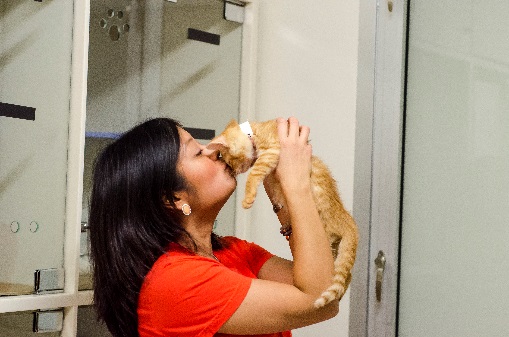 Kitten to Kitten Introductions
Gradual introduction between 2 singleton kittens close in age and size
Normal reactions: 
Small hisses
Batting at each other
Rough play & some vocalizing 
Signs of a serious problem: 
Persistent bullying by one kitten
“Aggressor” is difficult to distract with toys 
One kitten keeps the other from using the litter box or eating food
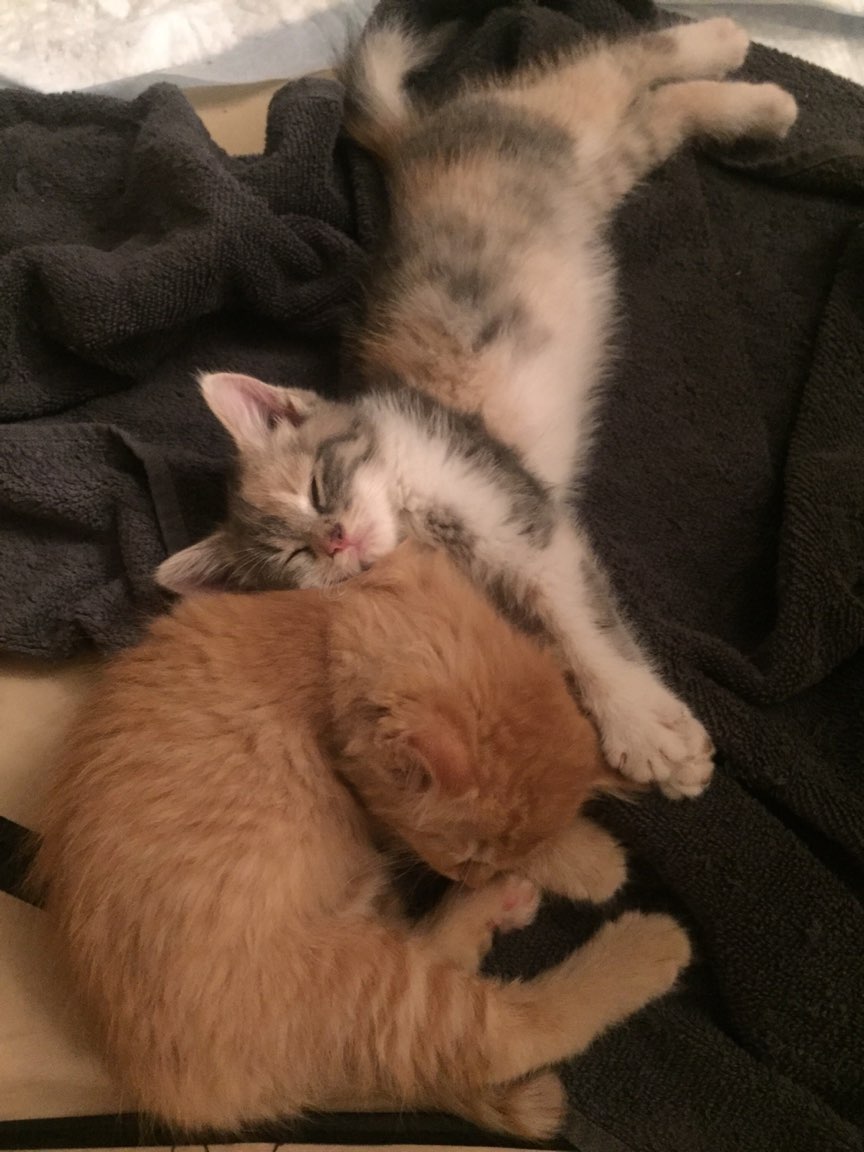 [Speaker Notes: Pairing up singletons is important for socialization
Normal reactions: usually pass in a few days
Bullying: one kitten is never the one initiating the rough play and hides or tries to get away from the aggressor
Never a good idea to pair up a healthy and sick/weak kitten]
Upper Respiratory Infection (URI)
Viral and bacterial respiratory infections are very common in cats, especially young or stressed ones.
Symptoms include:
clear to colored discharge from eyes and/or nose
loss of appetite
depression
congestion
sneezing
coughing
fever
Common treatments include:
Rest
Hand feeding
Warm eye compress
Antibiotics
Ocular ointments
Wash your hands thoroughly after handling an animal with visible URI symptoms before contact with any other cats as URI is extremely contagious. URI is similar to a human cold, but is generally not transmittable to people or other animal species except for cats.
Ringworm – It’s not as scary as it sounds!
Despite its name, ringworm is a fungal infection that causes alopecia/crustiness/ redness of the skin (just like athlete’s foot) 
Transmission is primarily through direct contact with an infected animal. Secondarily through fomite (objects or materials that are likely to carry infection, such as clothes, utensils, and furniture) transmission. 
Treatment includes a combination of topical and oral treatments that are used to clear the infection as rapidly as possible. Typical foster length is 6 weeks.
Cleaning and disinfecting against ringworm should include thorough cleaning and disinfecting steps to remove spores from the environment or contaminated objects most effectively. 
Examples of effective OTC disinfectants that are safe around kittens include:
Fantastik 
Formula 409
Simple Green
Follow-Up Veterinary Appointments
Every 2 weeks kitten will need:
Physical examination
An FVRCP vaccination booster (until 18-20 weeks of age)
Dewormer
Every 4 weeks kitten will need:
Topical Flea Treatment
At 8 weeks of age or older:
Kitten will be scheduled for their Spay/Neuter Surgery (once they are 2lbs)
At 12 weeks of age or older:
Kitten will need a rabies vaccination
Cats older than 20 weeks will only need 1 booster FVRCP after intake
Available Clinics:
-South LA
-Downey
-Baldwin Park
-Burbank
-Sherman Oaks
-Westlake Village
-Venice
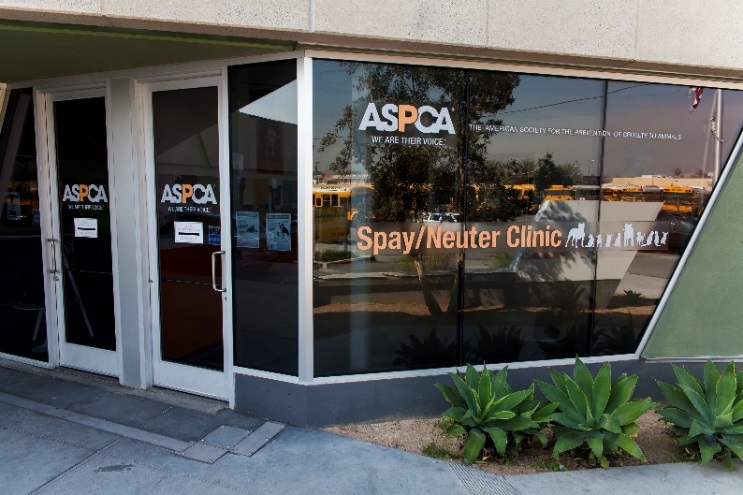 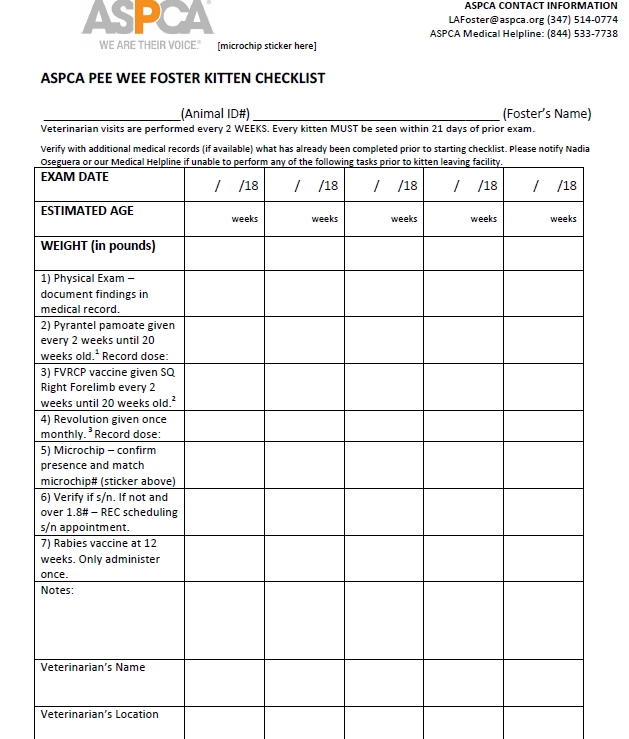 Foster Medical ChecklistThis form should be filled out at every check-up appointment and kept with all medical records.
A Fear-Free Trip to the VetReduces Fear, Anxiety and Stress
The carrier: 
Put towel/blankie that smells like home inside
Cover the outside with a towel or blanket
Keep it elevated
Plan ahead: don’t wait till the last minute to put kittens in the carrier
Use treats (wet food, pure-chicken baby food) during and after the appointment
Play soft/classical music in the car
Give them time to come out of carrier when you get home
ASPCA Foster Medical Hotline
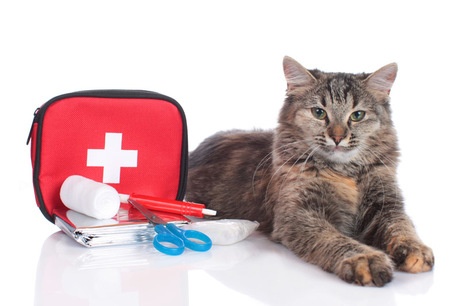 XXX-XXX-XXXX
You can call 24/7 for emergencies!

For any medical questions and concerns
Veterinary Technicians will decide if treatment can be provided at home or if they need to book you a veterinary appointment at an ASPCA-approved veterinary partner clinic. 
Must get pre-approval first. Do not go to your own veterinarian.
Your Foster Guide will provide more detailed information about symptoms you might see in your kittens for common problems.
If an emergency comes up and you cannot reach the medical hotline, contact the Foster Coordinator (XXXXX) at XXX-XXX-XXXX.
When do I call?
Emergency Situations: Notify the Medical Hotline immediately. 
If you cannot reach the Hotline, call the Foster Coordinator immediately.
Difficulty breathing, erratic breathing pattern, gasping for air
Very high or low body temperature
Very pale, blue, or grey gums
Seizures or neurologic symptoms
Accidental injury or trauma, including but not limited to cuts and fractures
Straining to urinate or not urinating for more than 24 hours
Unable to stand or walk

Call the Medical Hotline and alert the Foster Coordinator.
Failure defecate for more than 2 days
Longer than 12 hours for kittens <4 week or longer than 24 hours for kittens >4 weeks:
Not eating or drinking
Diarrhea*
Vomiting* 
Sneezing or coughing
Signs of lethargy or uncharacteristic/abnormal behavior
*If repeated episodes or other signs present such as lethargy or lack of appetite, call emergency #
Adoption Options
Relocation
Transporting adoption-ready kittens to in-state and out-of-state partner rescues to find them their new homes!

Local Pet Stores
3 Petco locations currently:
Petco XXX
Petco XXX
Petco XXX
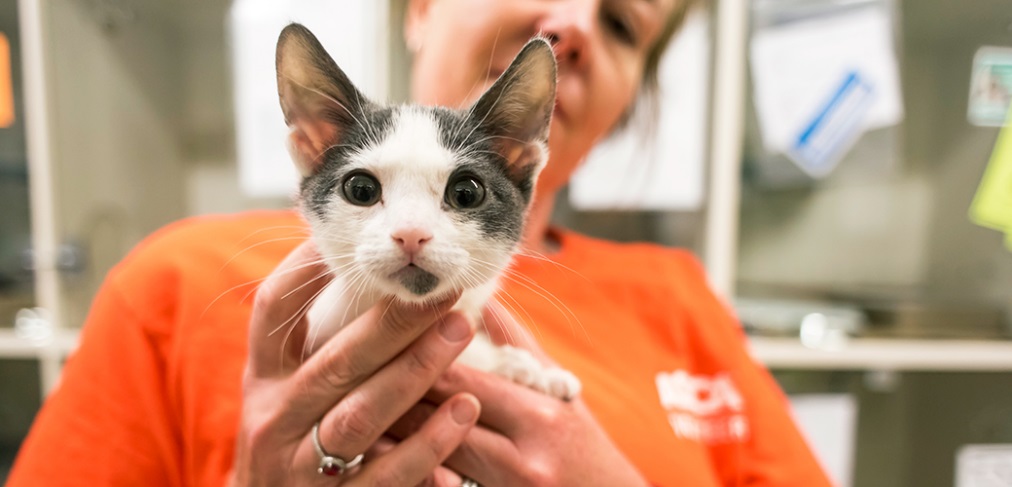 Adoption Ambassadors:Finding a home for your fosters within your network of friends, family and acquaintances
We use conversation-based adoptions with a goal of informing potential adopters about cat care and answering any questions they may have!

What questions do you have for me about cat care?
Do you have other pets in the home?
If so, the ASPCA has handouts to help make a smooth introduction
Are you able to keep this cat indoors?
Here are some reasons why we suggest keeping your cat indoors…
Do you know about the risks and harms of declawing a cat?
[Speaker Notes: Reasons to keep cat indoors:
-Indoor-only cats tend to live longer
-Indoor-only cats tend be healthier
-Prevents them from getting lost/escaping]
Finding a home for your fosters, continued
Get Creative with finding your fosters homes…Let’s talk about ideas!

Requirements:
Must be spayed or neutered before adoption
One page adoption agreement (found in your foster guide)
No cost to adopt cats or kittens!
If adoption does not work out, the ASPCA will always take the kitten/cat back!

This will be the most rewarding part of your fostering journey!
Our Top 10 Fostering Tips!
Keep the litterbox clean and welcoming!
Do not foster more than 1 litter at a time
Do not allow your foster cat outside
Use the health monitoring sheet
Provide daily interactive play sessions and safe enrichment like Cat TV!
Notify foster team ASAP if bad behaviors are starting to develop or are not going away
Please do not let you foster cat interact with resident cats during the initial quarantine period
Never physically punish your foster cat
Fatten kitties up – we want them to get to 2lbs!
Keep our medical hotline number handy at all times! XXX-XXX-XXXX
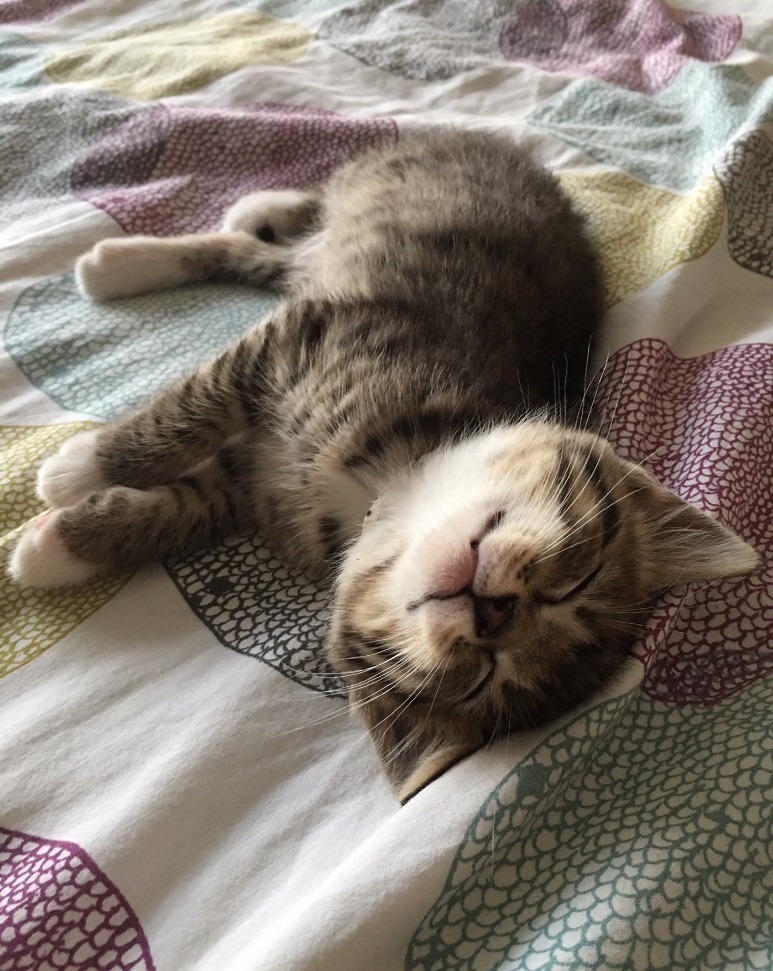 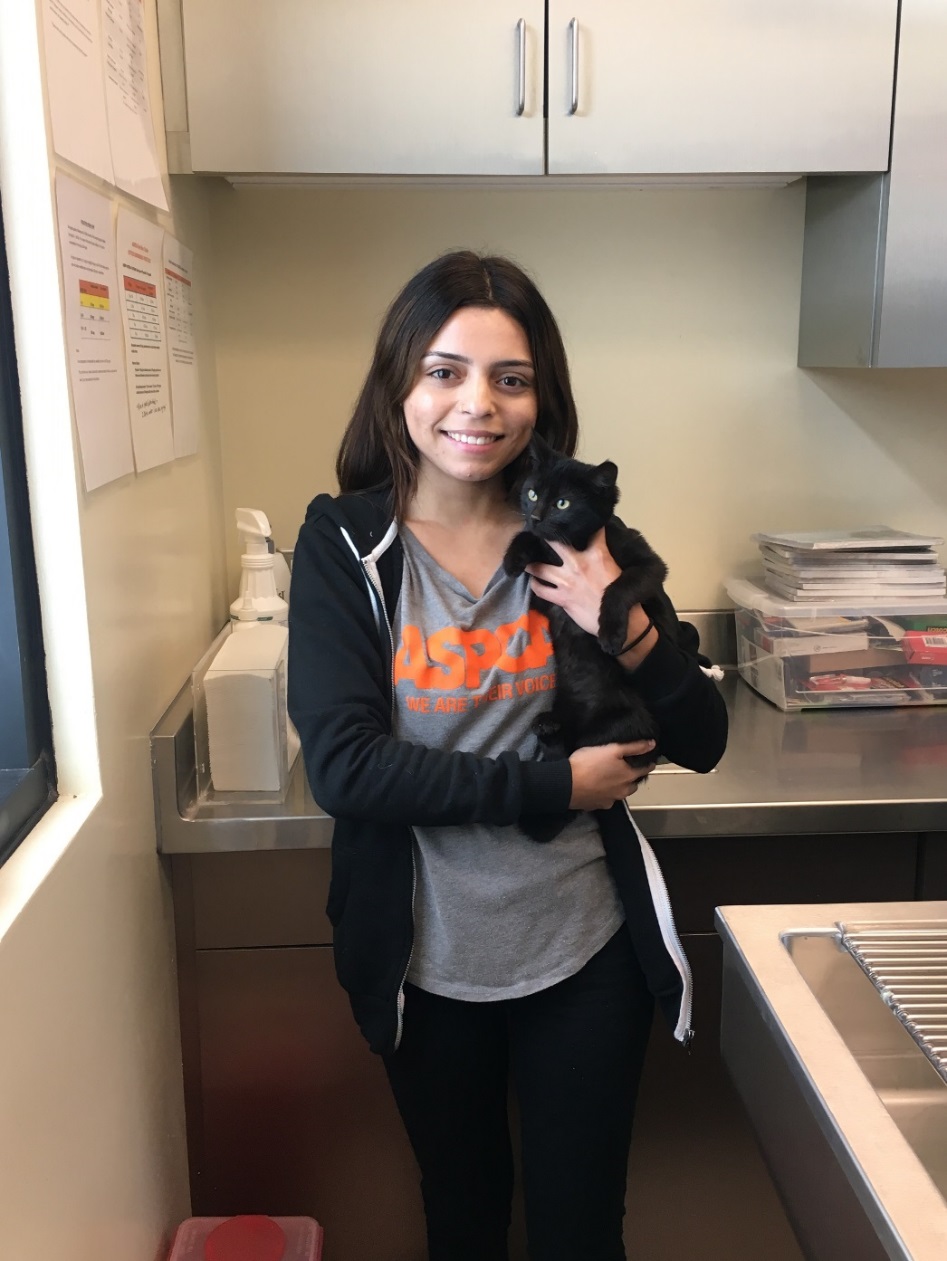 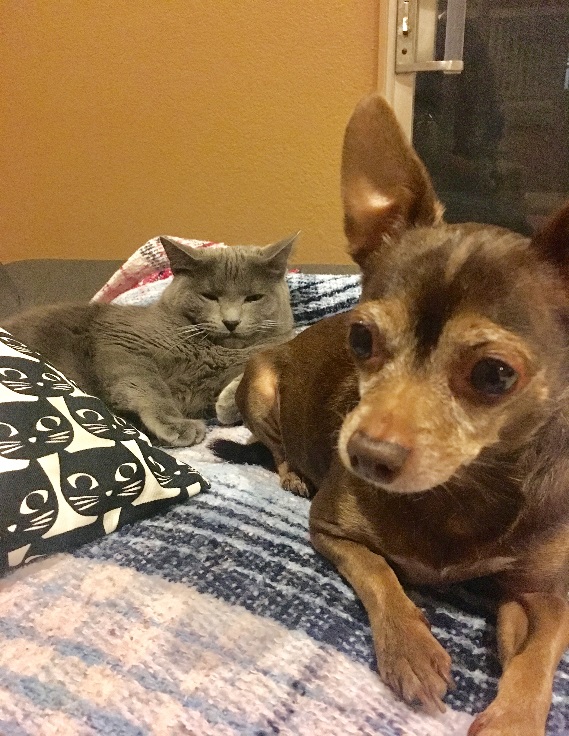 Nadia Oseguera
Los Angeles Foster Coordinator
XXX-XXX-XXXX
XXXXX@ASPCA.org

Most active hours: 
Tuesday - Saturday 10:00am to 7:00pm  



Tina Reddington
Los Angeles Volunteer Director


Ariel Collins
Los Angeles Animal Logistics Manager
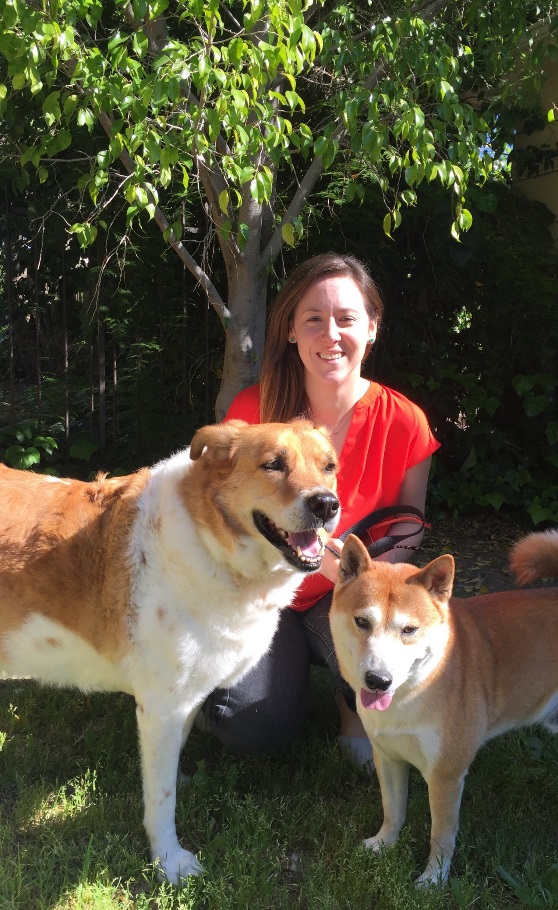 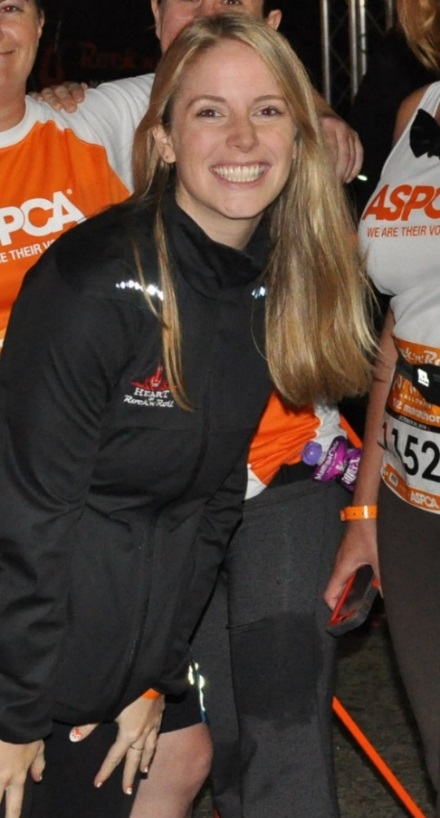 Next Steps!
Check your spam folder and move my emails to the “primary tab” in Gmail
Add XXXXX@ASPCA.org to your address book
Read through our ASPCA Foster Care Guide thoroughly

Fill out the “On-Deck” foster survey each time you are ready to take home cats or kittens!

Expect a call, text or email when we have kittens/cats for you!

Join our private Facebook group to connect with all of 
our LA Fosters. Share pictures, stories and receive 
advice on caring for your kittens
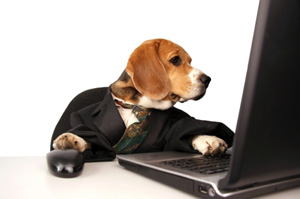 THANK YOU!
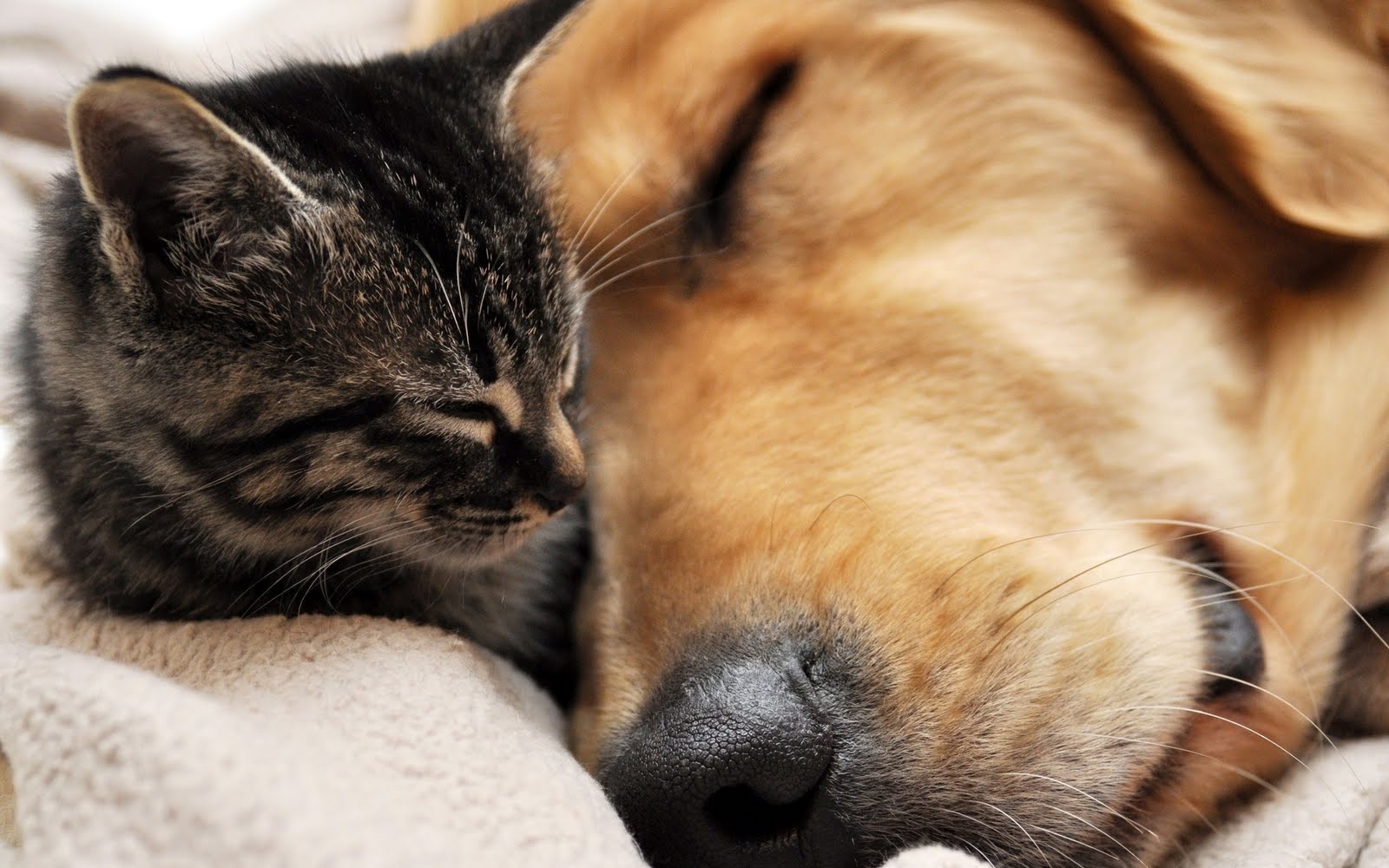 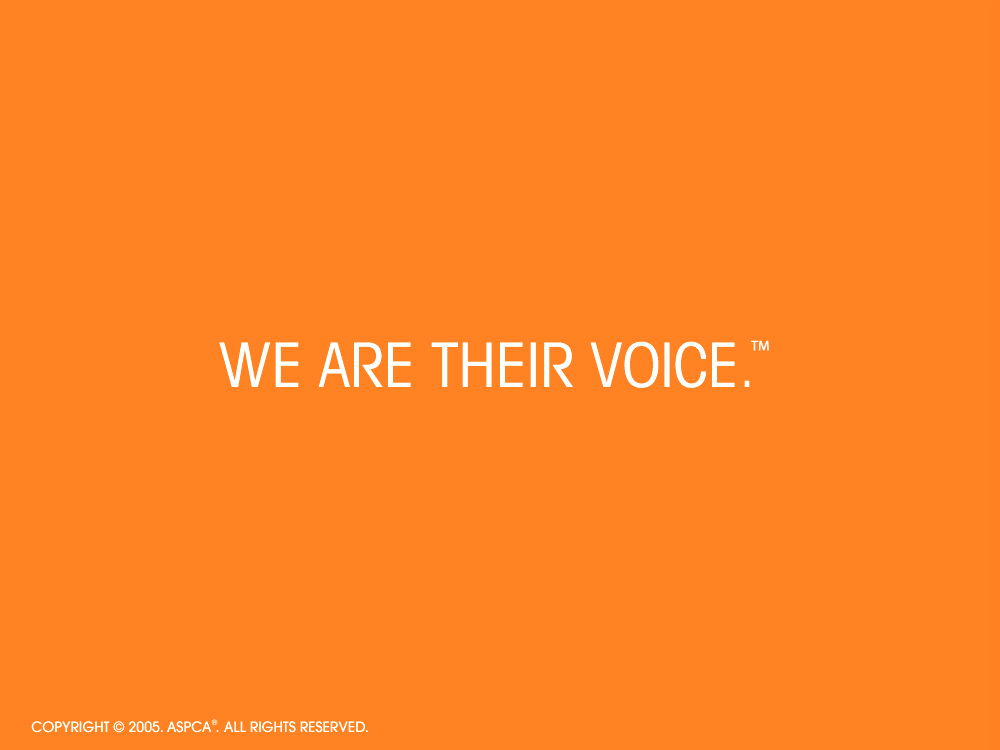